CÔNG TY TNHH XNK ĐẠI KINH NAM
Miền Nam : Số 3 Đường DT 743 – Khu Phố 1B – Phường An Phú – Thành Phố Thuận An – Tỉnh Bình Dương.
Miền Bắc : 781 - Đường Bát Khối - Phường Cự Khối - Quận Long Biên - TP.Hà Nội .
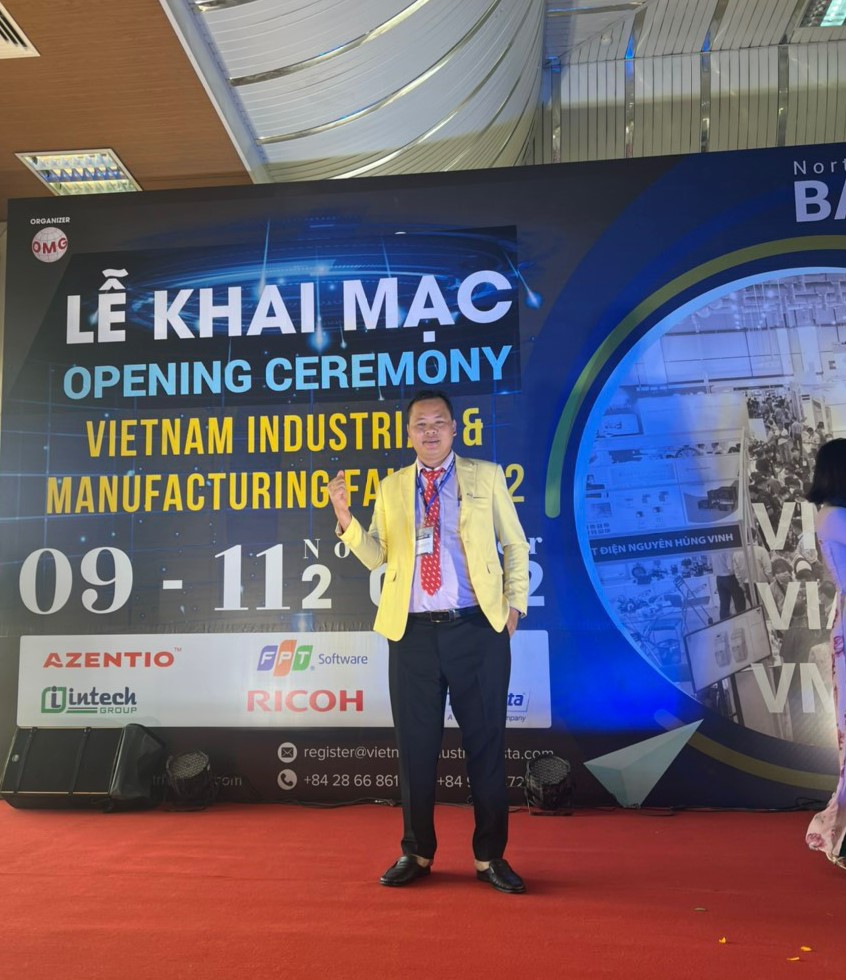 LÊ ĐÌNH HƯNG
GIÁM ĐỐC
Chuyên nhập khẩu Motor Giảm Tốc - Hộp Giảm Tốc Thương Hiệu CHENGMING
Hotline : 0916.954.952 - 0274.6538.667
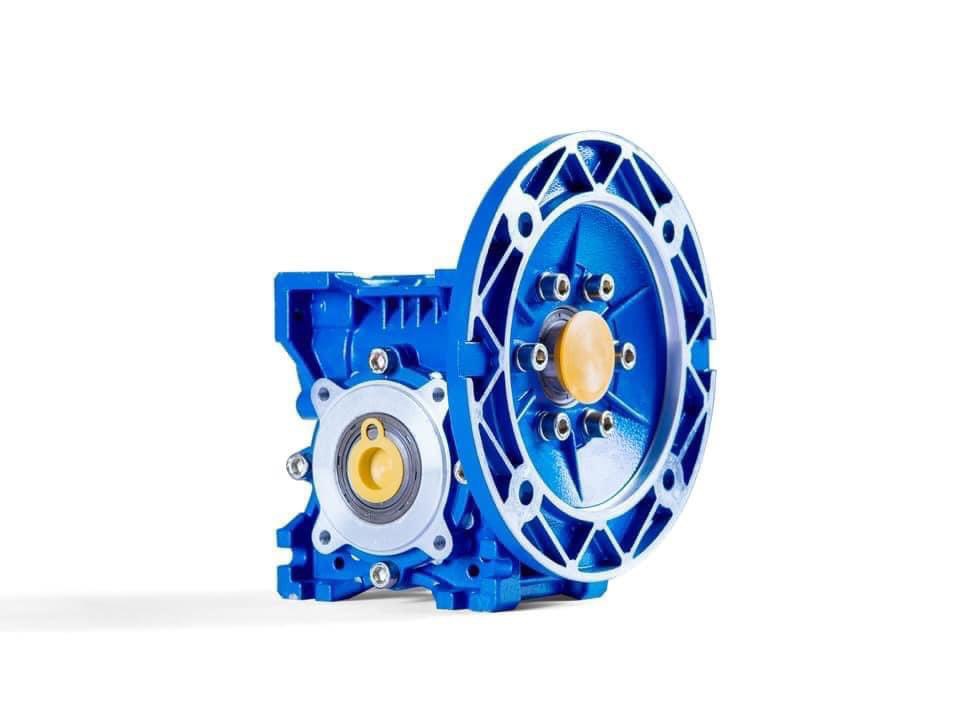 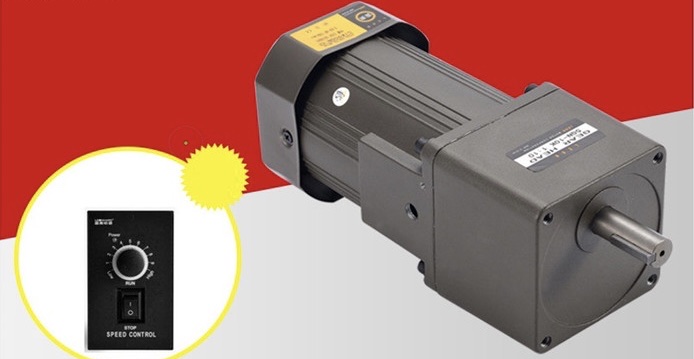 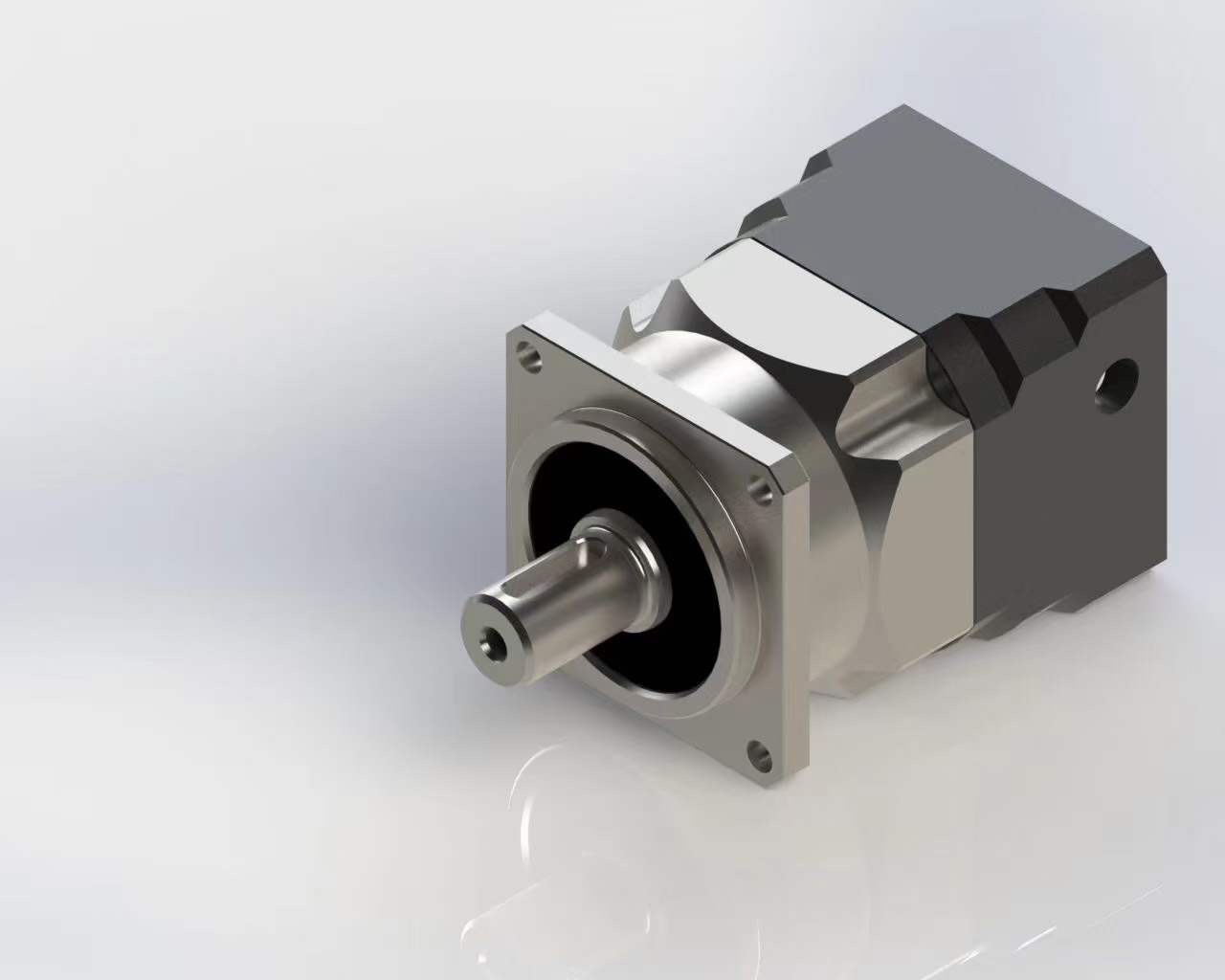 NMRV
Motor giảm tốc mini
Hộp số servo
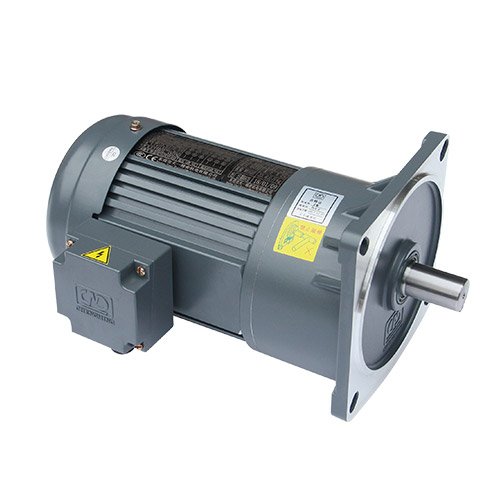 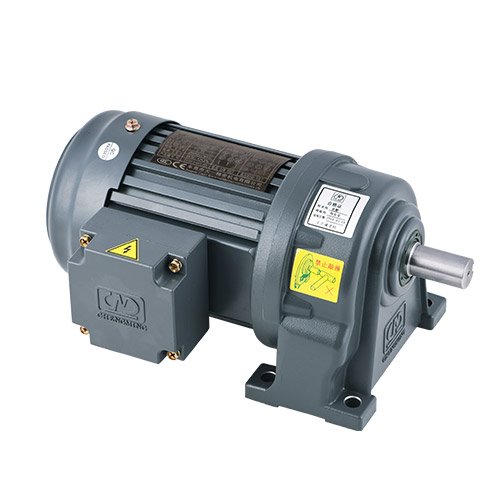 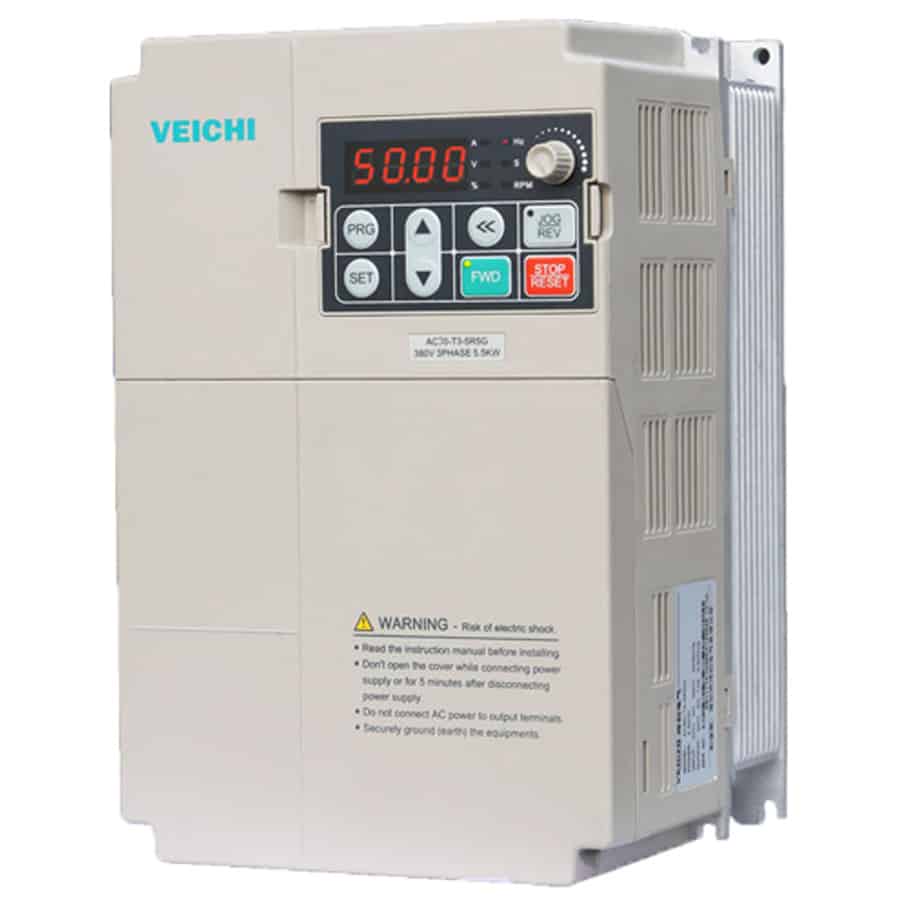 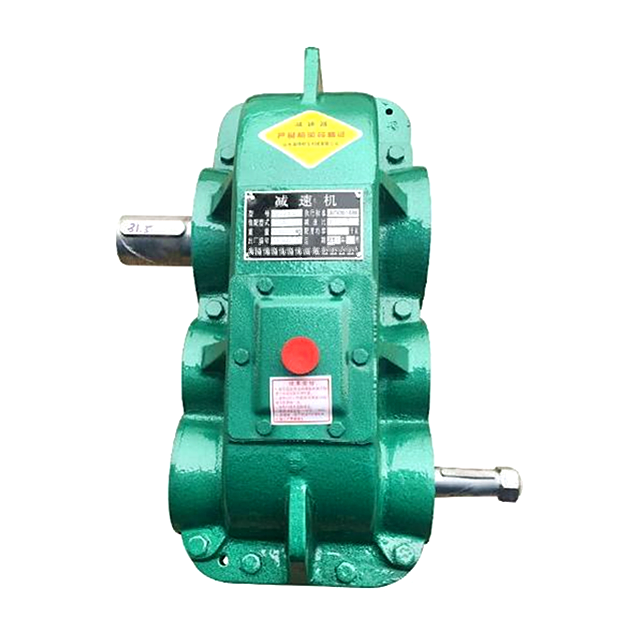 Hộp Giảm tốc trục vít
Hộp số ZQ
Motor giảm tốc mặt bích
Biến tần
Motor giảm tốc chân đế
Motor giảm tốc - HỘP SỐ - biến tần CHENGMING CÓ NHỮNG MẪU?
MỘT SỐ HÌNH ẢNH VỀ NHÀ MÁY & CÔNG XƯỞNG SẢN XUẤT
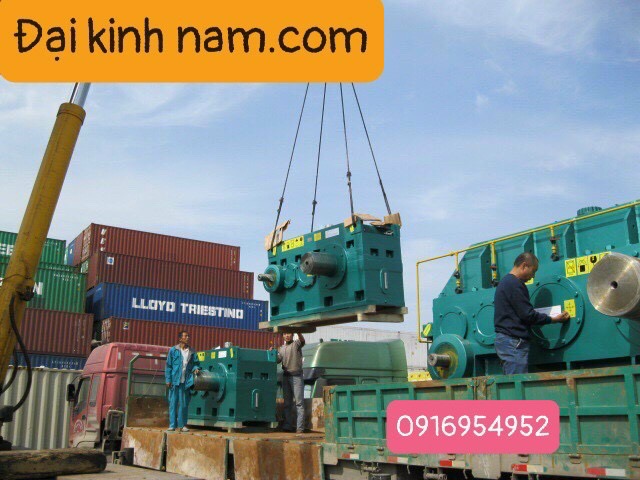 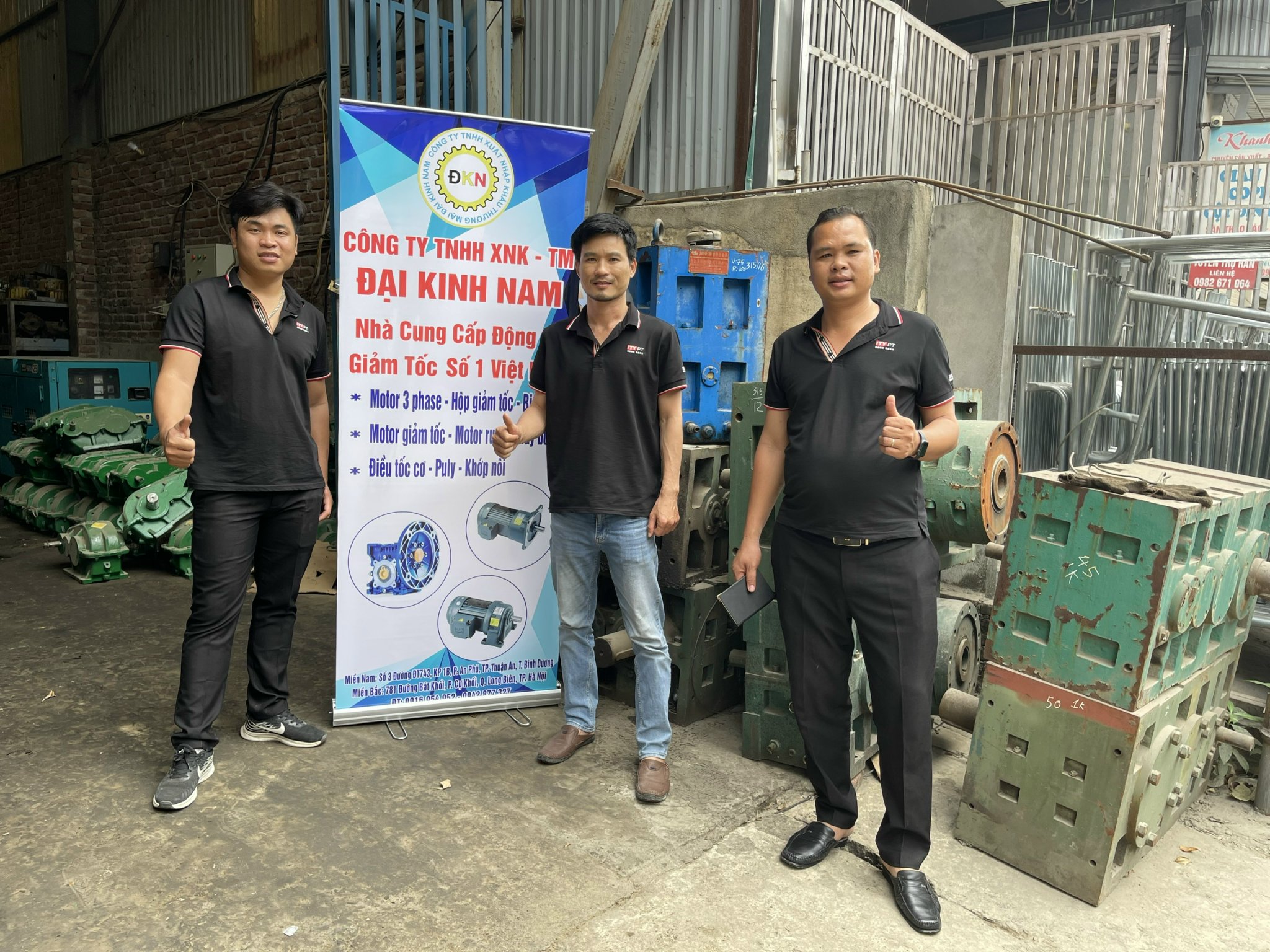 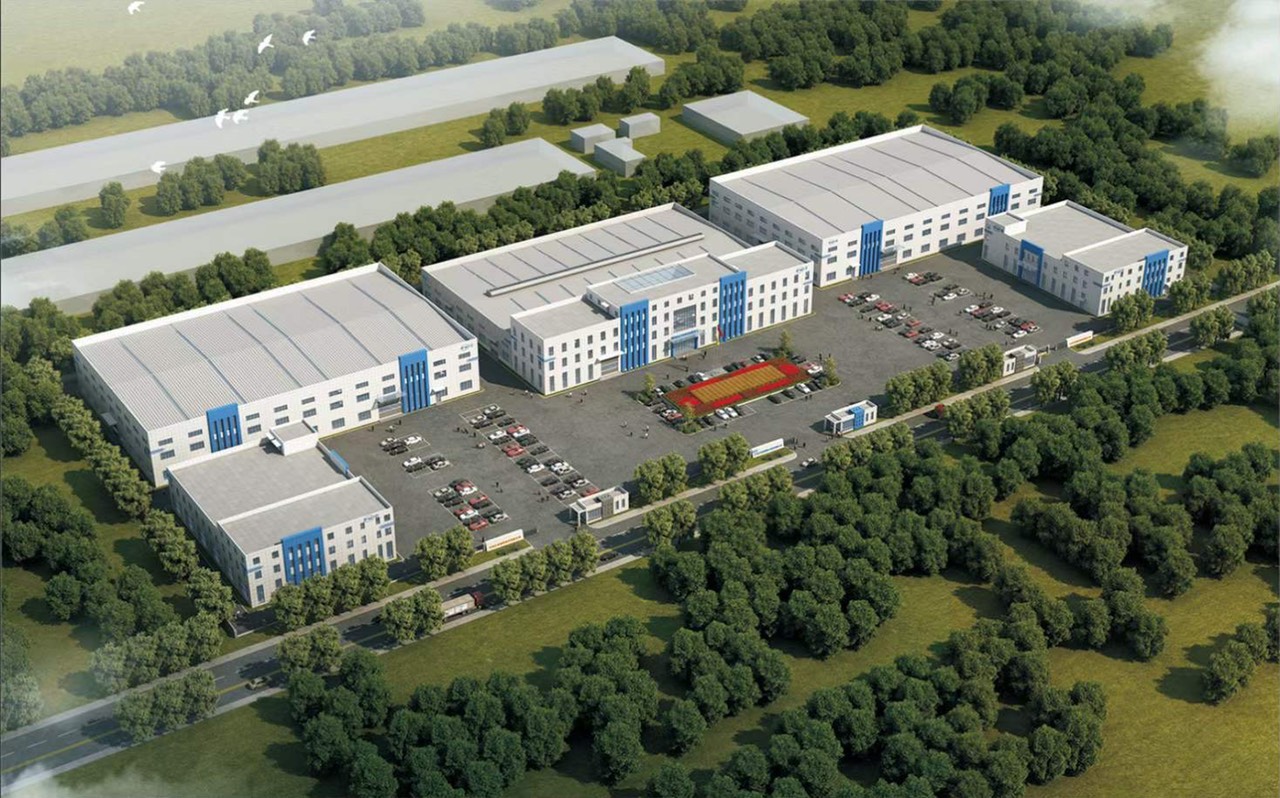 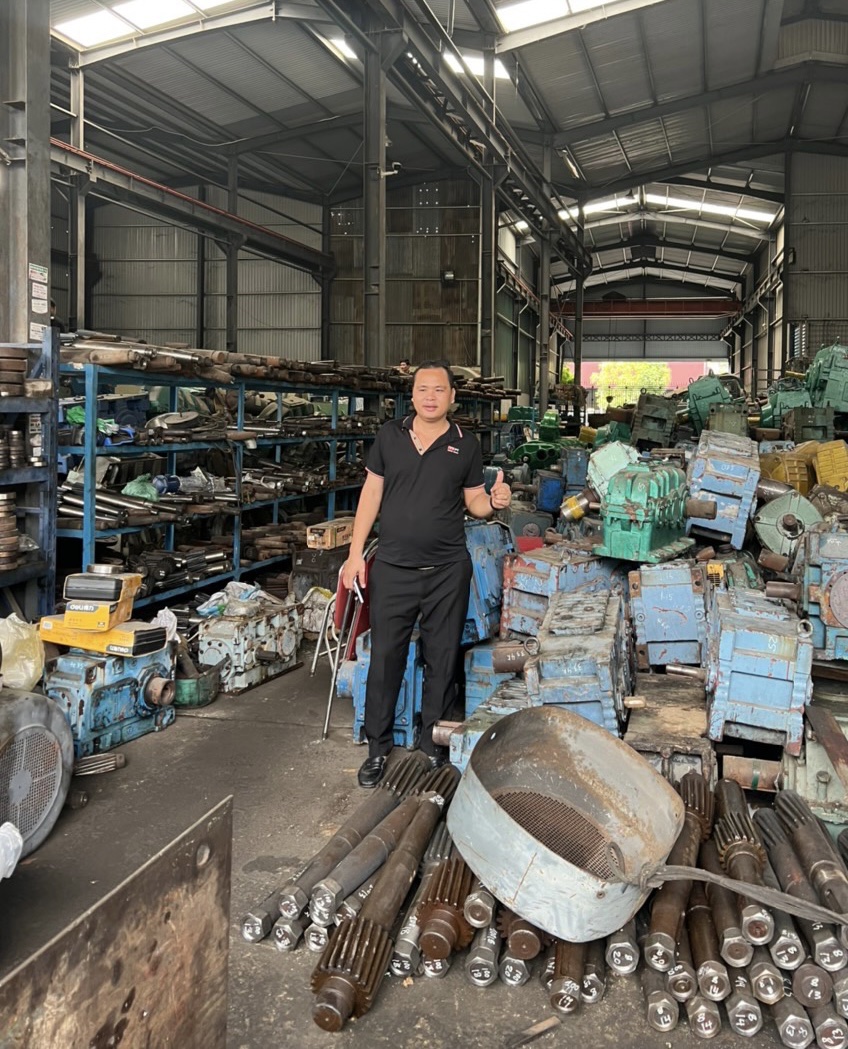 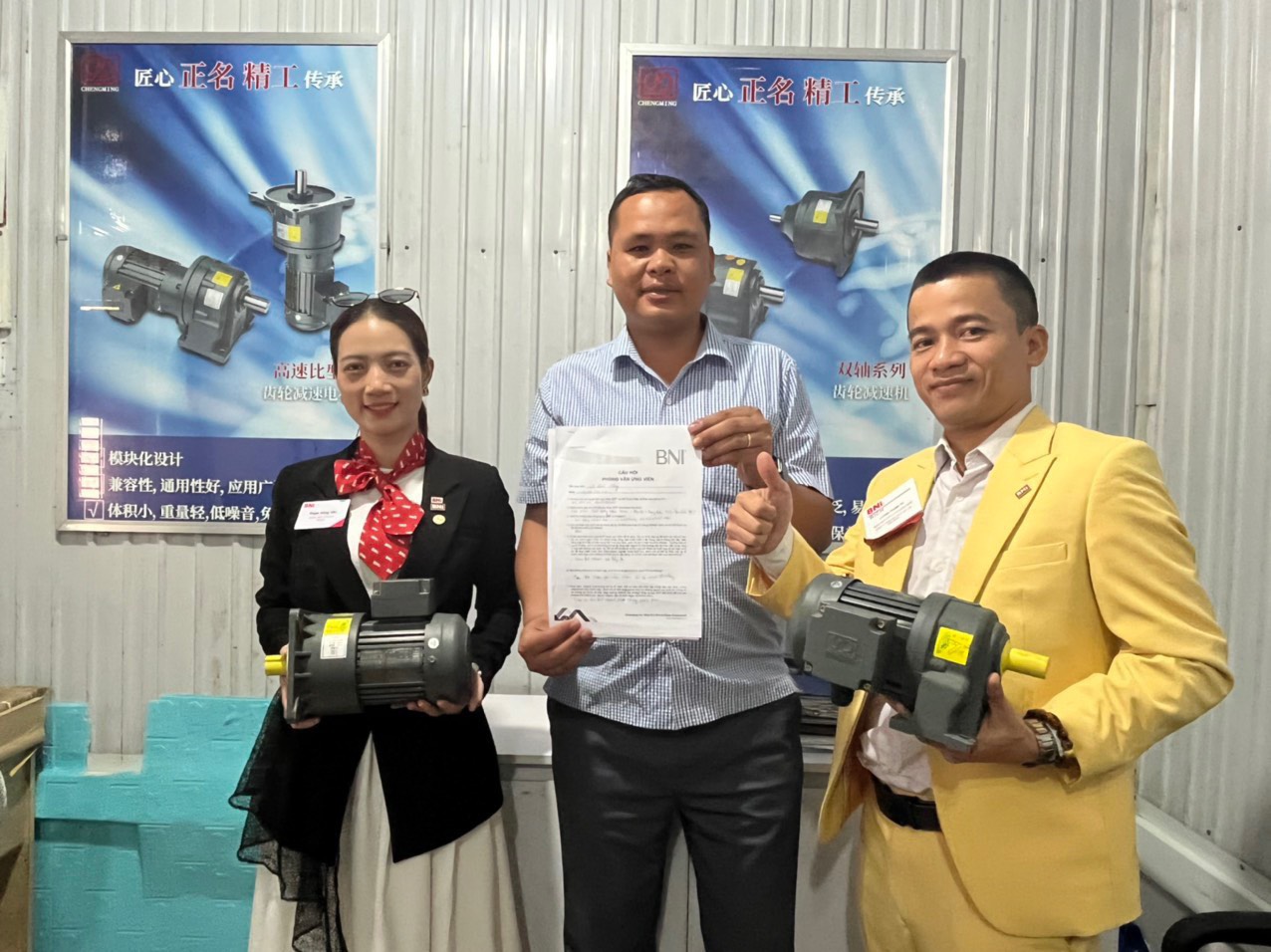 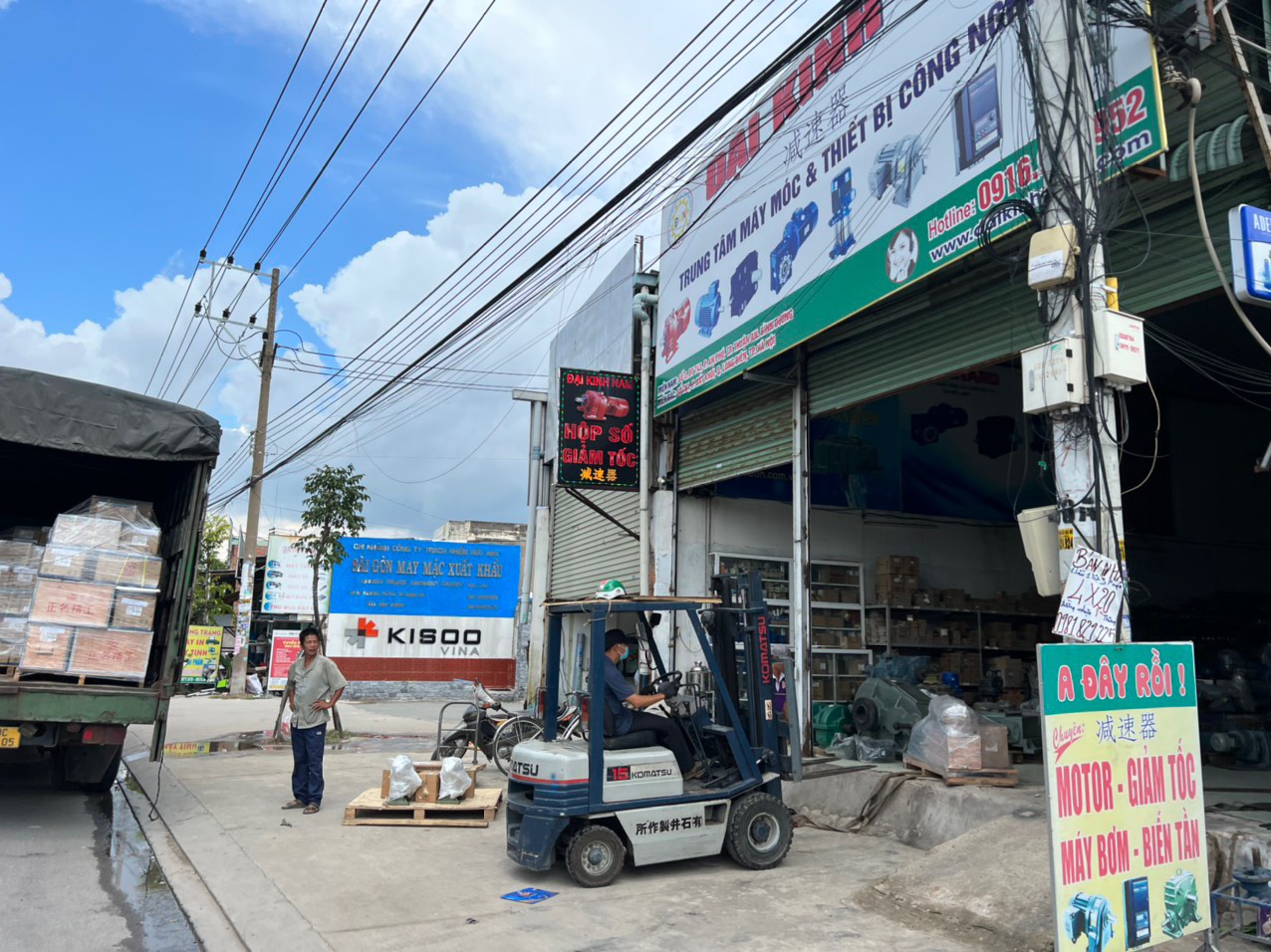 NHỮNG Lợi ích chúng tôi đem lại cho  KHÁCH HÀNG
hàng hóa có nguồn gốc xuất xứ rỏ ràNG
BẢNG GIá niêm yết từng sản phẩm
hệ thống đại lý toàn quốc
giao hàng miễn phí 
bảo hành 18 tháng
có đầy đủ linh kiện thay thế sau thời gian bảo hành
chiết khấu 3% - 5% cho công ty chế tạo máy & thương mại
ĐẠI KINH NAM luôn hết mình về chấn lượng và sản phẩm.
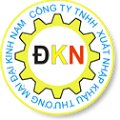 ĐẠI KINH NAM MUỐN KẾT NỐI CÁC CÔNG TY & DOANH NGHIỆP
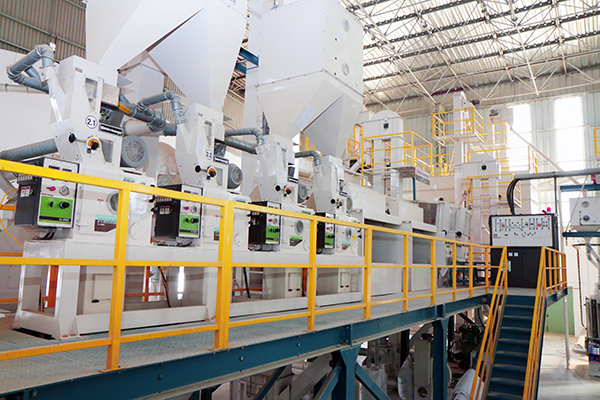 cơ khí chế tạo MÁY
LÚA GẠO
BĂNG TẢI
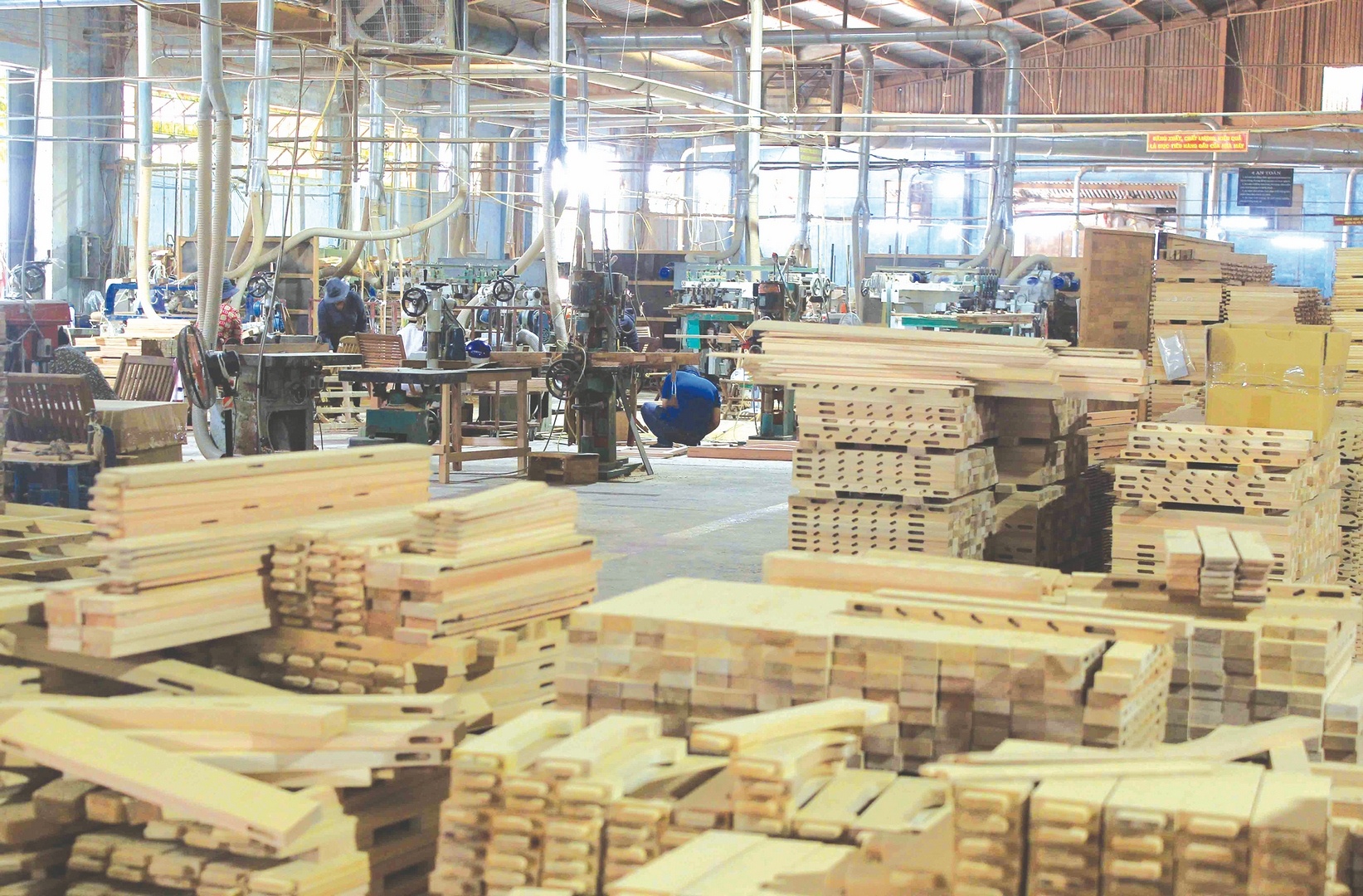 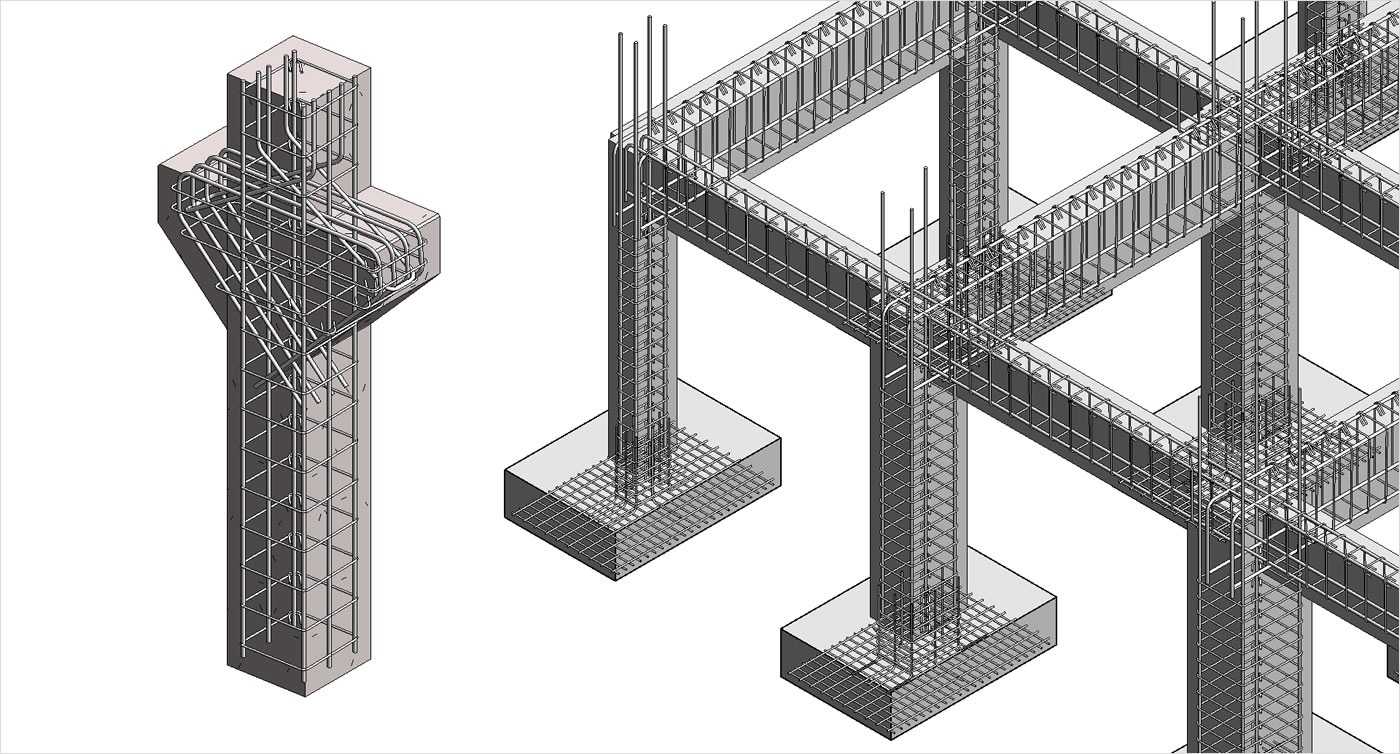 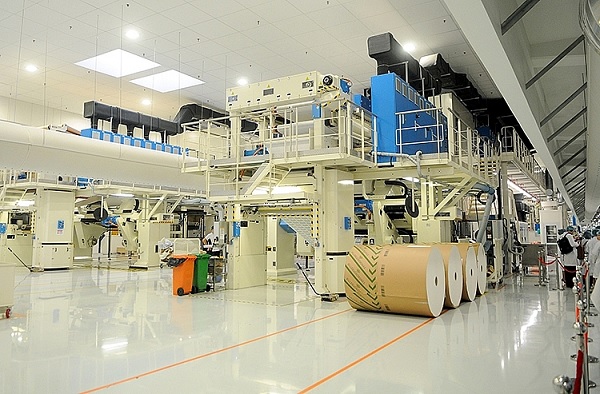 xi măng & sắt thép
BAO BÌ
NGÀNH GỖ
ĐẠI KINH NAM CẦN HỢP TÁC TẤT CẢ NHÀ CUNG ỨNG
GIA CÔNG CƠ KHÍ
SƠN TỈNH ĐIỆN
VẬN TẢI
BAO BÌ
XÂY DỰNG
TRỢ LÝ HOA NGỮ
KHO HÀNG
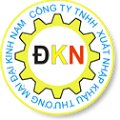 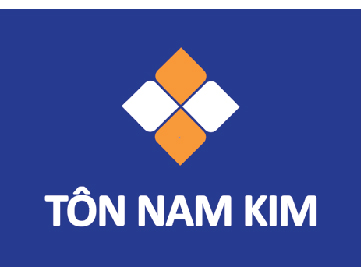 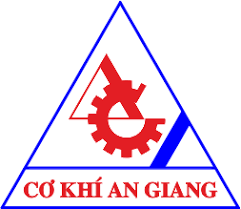 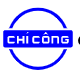 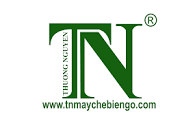 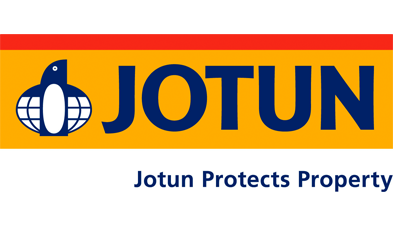 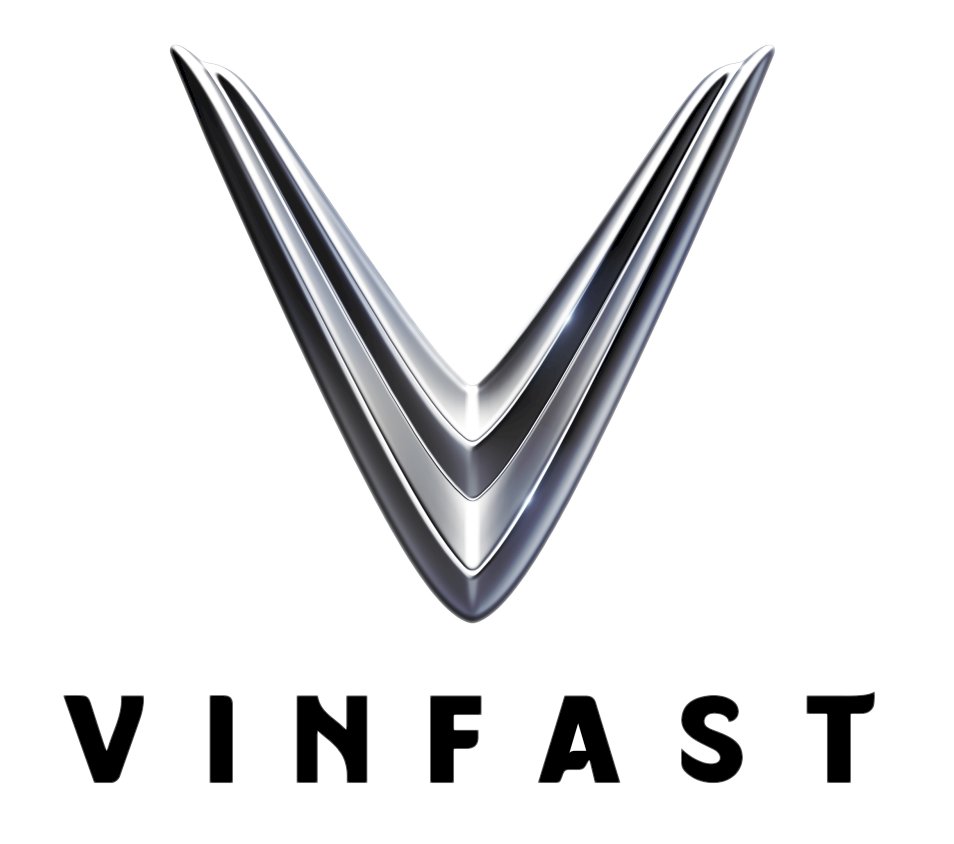 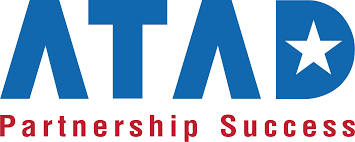 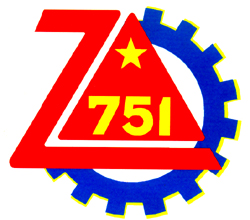 ĐỐI TÁC HIỆN NAY CỦA ĐẠI KINH NAM
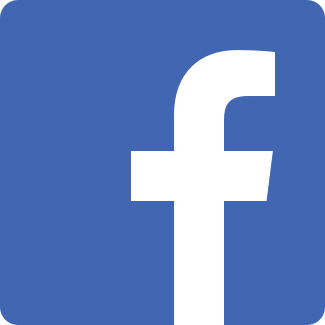 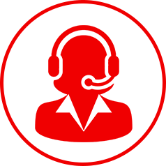 0916.954.952
https://www.facebook.com/cty.daikinhnam
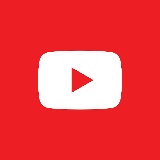 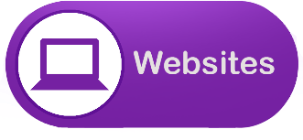 https://daikinhnam.com.vn
@Daikinhnam.com.vn4010
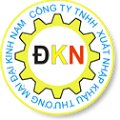 Hiện tại ĐẠI KINH NAM đang có mặt tại tất cả các trang tìm kiếm và mạng xã hội…
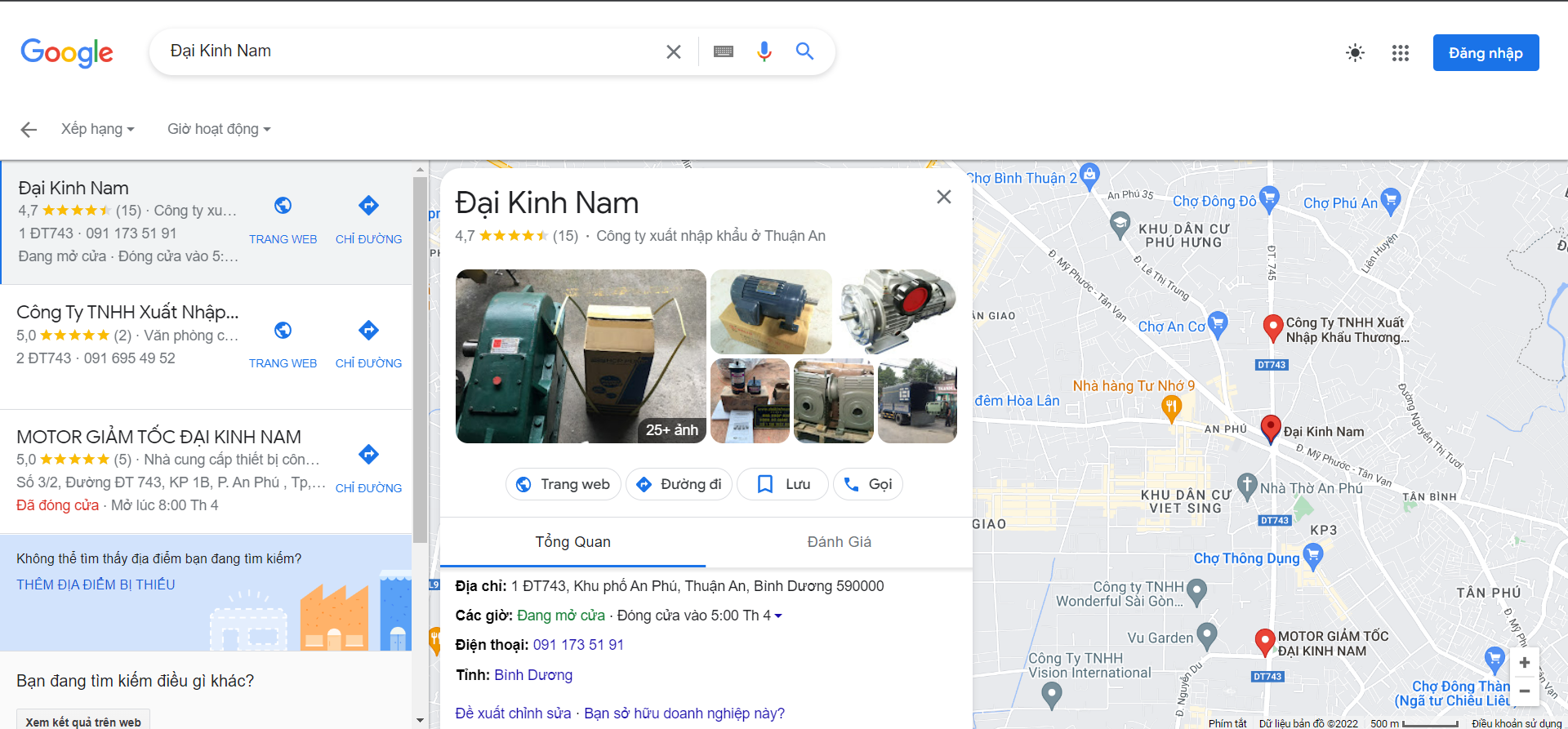 CẢM ƠN QUÝ VỊ ĐÃ LẮNG NGHE VÀ THEO DÕI bài diễn giả ngày hôm nay !
chúc quý vị có một buổi kết nối thành công